Exploring the
Circle of Life:
Food Chain Lesson
FOR ELEMENTARY
Write a subtitle of this presentation
Lesson Outline
Introduction to Food Chains
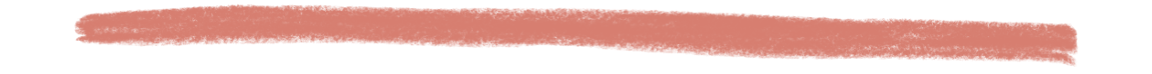 Understanding Trophic Levels
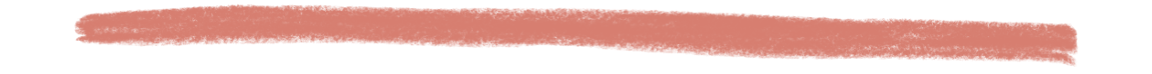 Exploring Different Ecosystems
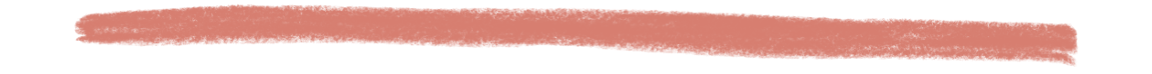 Human Impact on Food Chains
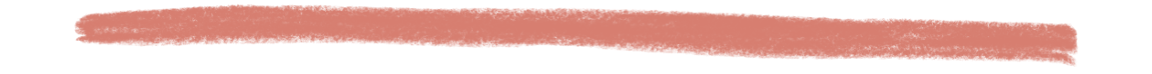 Sort Them Out!
Drag and drop the following organisms into their correct categories.
Producers
Consumers
Decomposers
Today you'll learn to...
WORD OF THE DAY
Understand the roles of producers, consumers and decomposers in the ecosystem.
ECOSYSTEM
A community of living organisms interacting with each other and their physical environment
Trace how energy flows in the ecosystem.
Living Organisms in the Ecosystem
PRODUCERS
They make their own food through a process called photosynthesis.

They use sunlight, water and carbon dioxide to produce food.
Trees
Algae
Living Organisms in the Ecosystem
CONSUMERS
They cannot make their own food. 

They get their energy from eating plants and other animals.
Fox
Rabbit
Living Organisms in the Ecosystem
DECOMPOSERS
They break down dead plants and animals into simpler substances and recycle nutrients into the soil.
They serve as a 'cleanup crew'.
Fungi
Termites
Who Eats Who?
Food
Chain
A single pathway showing the feeding relationships between organisms

Shows the transfer of matter and energy in an ecosystem
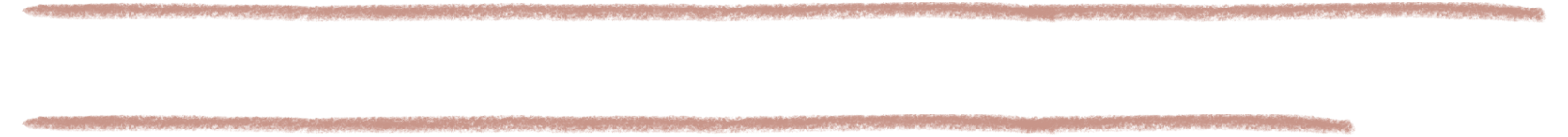 Consumers
Consumers
Producers
Decomposers
Primary Consumers
Secondary Consumers
Herbivores
Carnivores or Omnivores
Forest Ecosystem
One of the most common forest types in Australia is the eucalyptus forest. 

Eucalyptus forests have
an open tree canopy. They support many forest-dwelling plants and animals.
Who Eats Who?
Arrange the organisms to show a food chain in a forest ecosystem.
Owl
Fungi
Eucalyptus tree
Koala
Primary
Consumer
Secondary
Consumer
Decomposer
Producer
Aquatic Ecosystem
An example of an aquatic ecosystem in Australia is the Great Barrier Reef. 

It is the largest coral reef system in the world! 

It provides shelter, breeding grounds and food sources for numerous organisms.
Who Eats Who?
photosynthetic algae in corals
Arrange the organisms to show a food chain in a aquatic ecosystem.
reef shark
marine bacteria
Secondary Consumer
Primary
Consumer
Secondary
Consumer
Decomposer
Producer
Summary
Food Chain
Producers
Consumers
Decomposers
It shows the transfer of matter and energy in an ecosystem.
They make
their own
food through photosynthesis.
They feed on plants and other animals to survive.
They break down dead plants and animals into simpler substances and recycle nutrients
into the soil.
Lorem ipsum dolor sit amet, consectetur adipiscing elit, sed do eiusmod tempor incididunt ut labore et dolore magna aliqua.
Let's Remember!
Consumers, producers and decomposers all have vital roles in ecosystems. 

By understanding their functions, we can appreciate the delicate balance of nature.
01
02
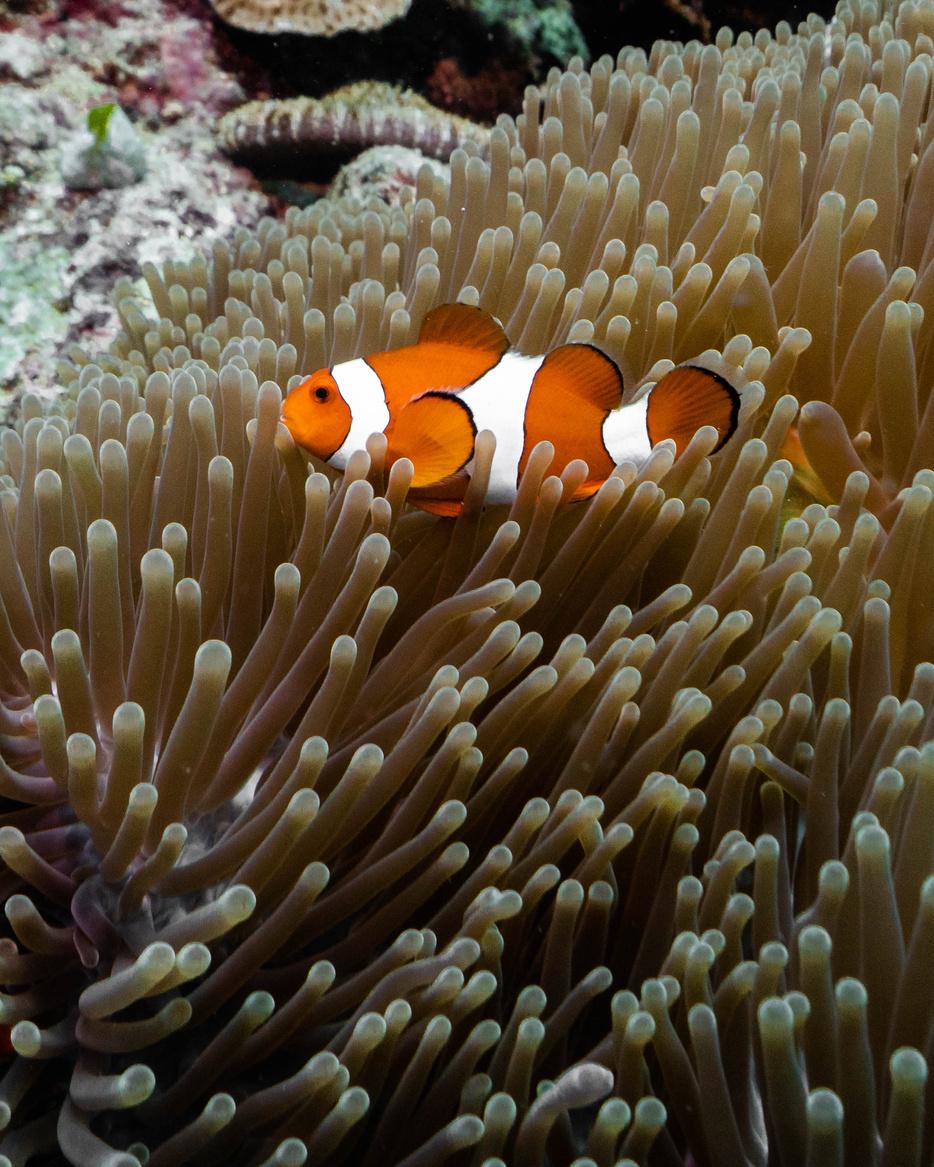 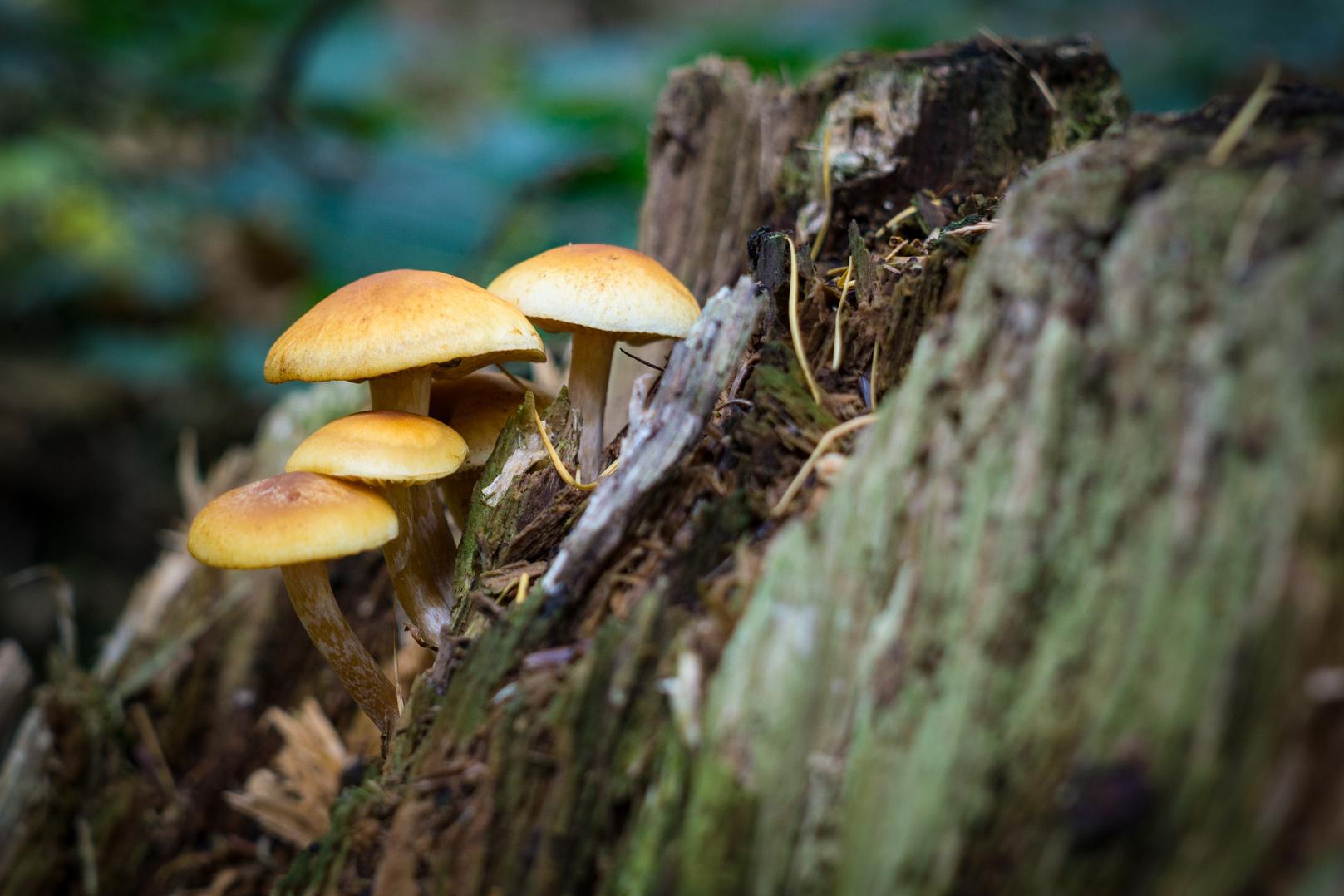 Organising Organisms
Producers
platypus
Murray cod
Primary Consumers
Secondary Consumers
carpet python
carp
frog
tadpole
bacteria
water lily
Decomposers
fungi
grasshopper
common reed
snail
Shown above are the organisms found in the Murray-Darling Basin wetlands. Drag the name of each organism to its correct category.
WORKSHEET
Wildlife in the Australian Outback
Complete the Australian Outback food chain below. Drag and drop the correct organism based on who eats whom. Then, label the producer, consumer and decomposer.
spinifex grass
coral
polyps
spinifex hopping mouse
wedge-tailed eagle
platypus
termites
fungi
reef shark
Add label here.
Add label here.
Add label here.
Add label here.
Add label here.
platypus
reef shark
termites
fungi
ANSWER
Wildlife in the Australian Outback
Complete the Australian Outback food chain below. Drag and drop the correct organism based on who eats whom. Then, label the producer, consumer and decomposer.
spinifex grass
coral
polyps
spinifex hopping mouse
wedge-tailed eagle
PRODUCER
primary consumer
secondary consumer
tertiary consumer
DECOMPOSER
Resource Page
Fonts
Use these design resources in your Canva Presentation.
This presentation template
uses the following free fonts:
Design Elements
TITLES:
SEDGWICK AVE

HEADERS:
PANGOLIN

BODY COPY:
PANGOLIN
You can find these fonts online too.
Colors
#557D47
#5E6031
Credits
This presentation template is free for everyone to use thanks to the following:
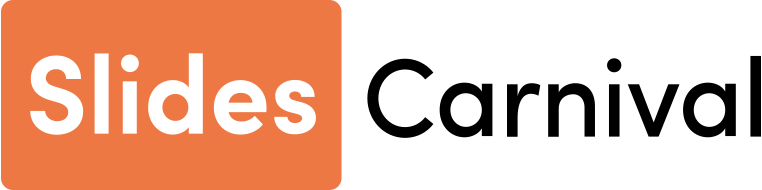 for the presentation template
Pexels, Pixabay
for the photos